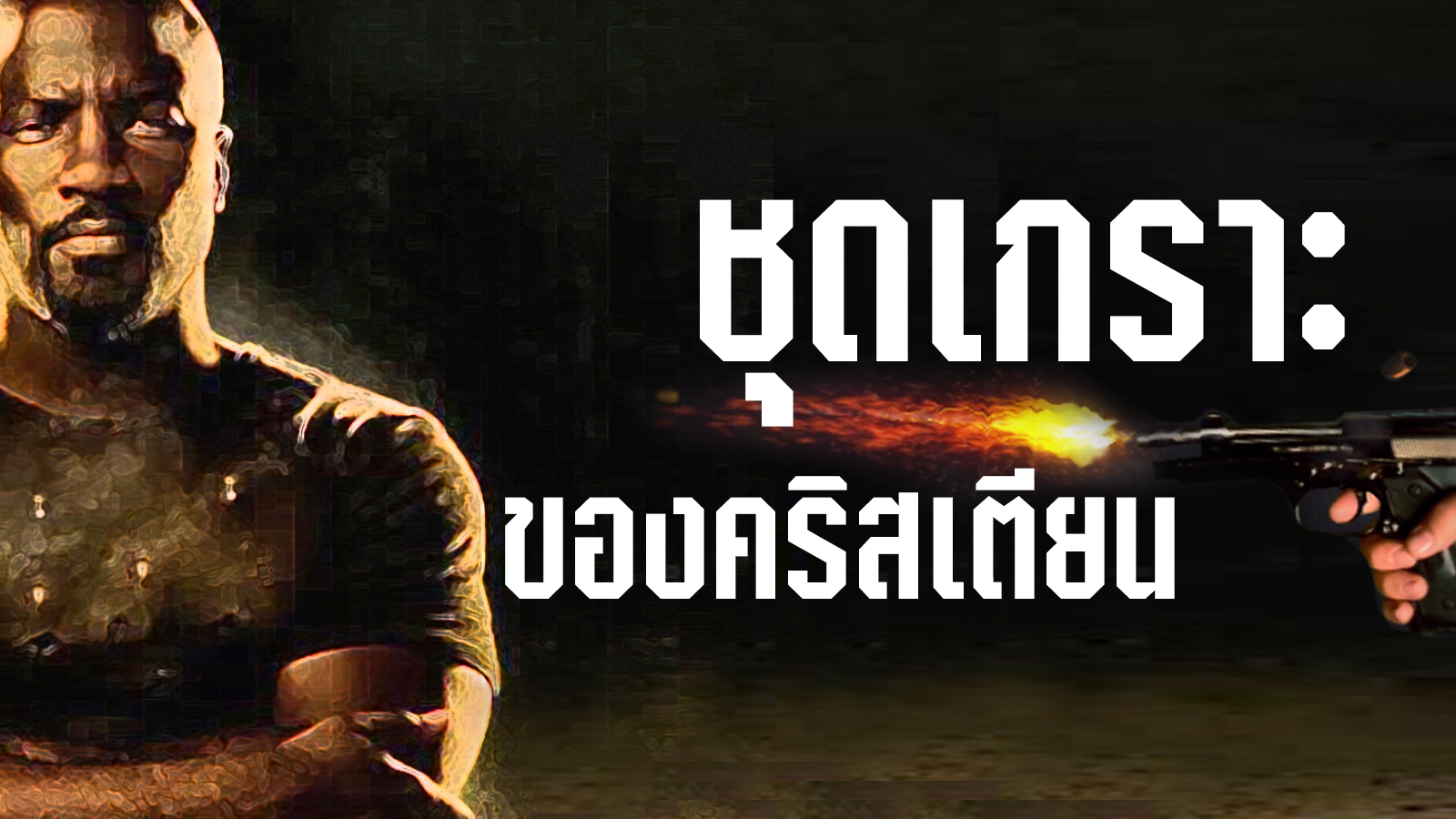 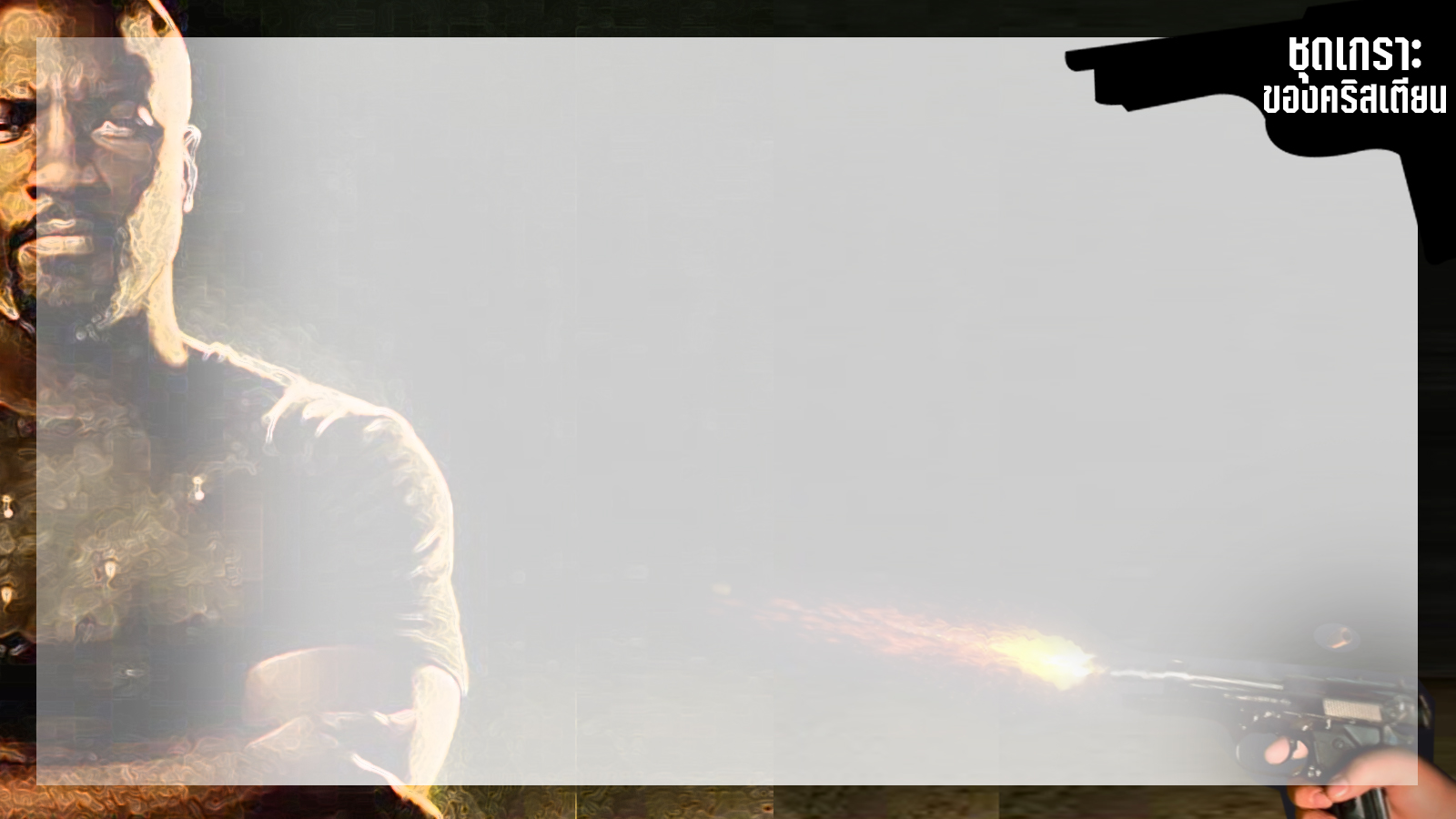 ชุดเกราะของคริสเตียน
ตอนที่ 4 : ได้รับการปกป้องโดยความชอบธรรม
ผลประโยชน์ของความชอบธรรม
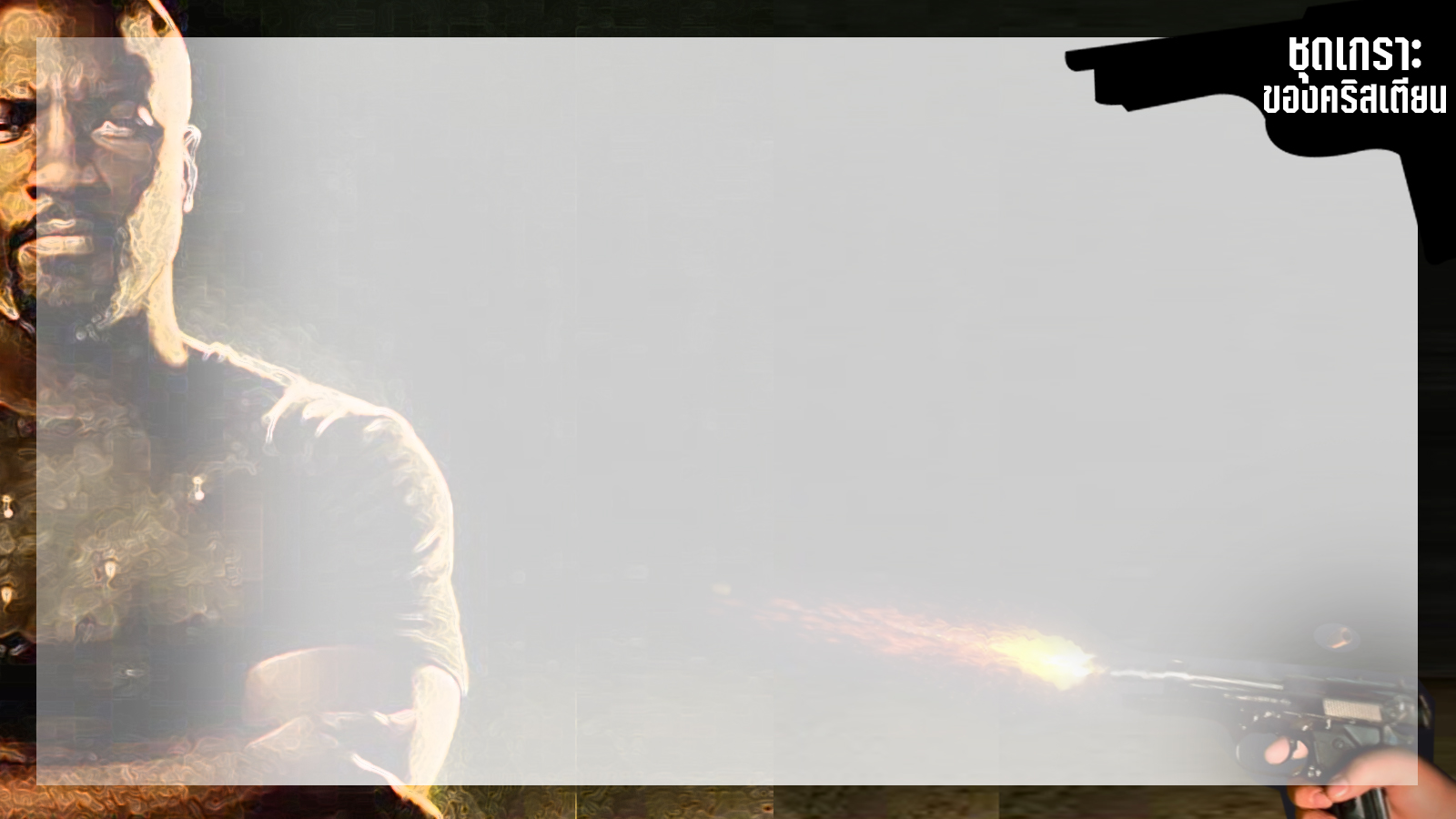 เอเฟซัส 6:14
14 ด้วยเหตุนี้จงยืนหยัดมั่นคง โดยคาดเอวด้วยเข็มขัด
แห่งความจริง สวมเสื้อเกราะแห่งความชอบธรรม
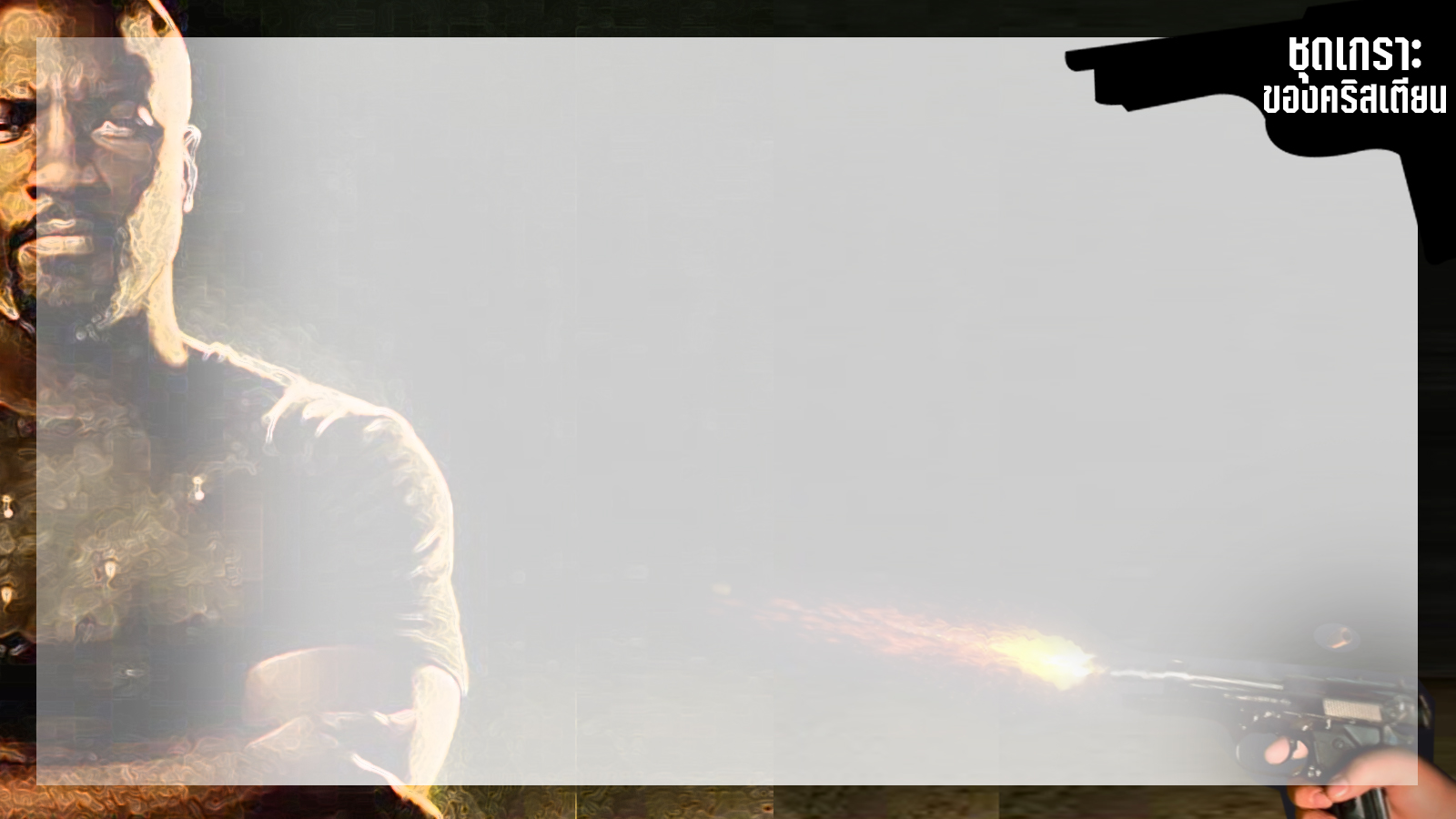 1.	ผลประโยชน์ของความชอบธรรมมีอะไรบ้าง?
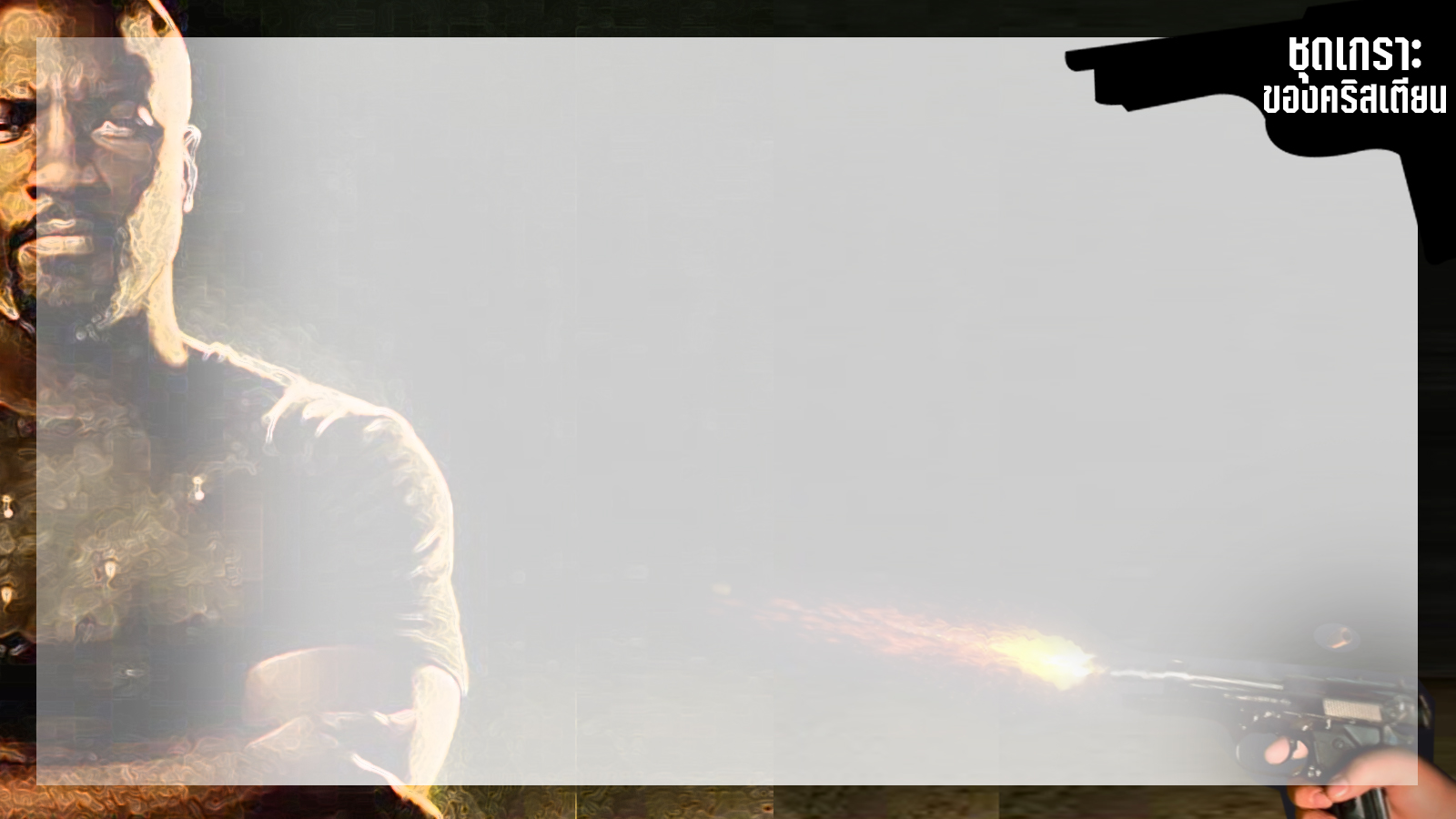 ความชอบธรรมขจัดความละอายทั้งสิ้นออกไป

โรม 9:33
33 ตามที่มีเขียนไว้ว่า “ดูเถิด เราวางหินก้อนหนึ่งไว้ในศิโยน
ซึ่งทำให้ผู้คนสะดุด และศิลาที่ทำให้พวกเขาล้มลง
และผู้ที่วางใจในพระองค์จะไม่ได้รับความอับอายเลย”
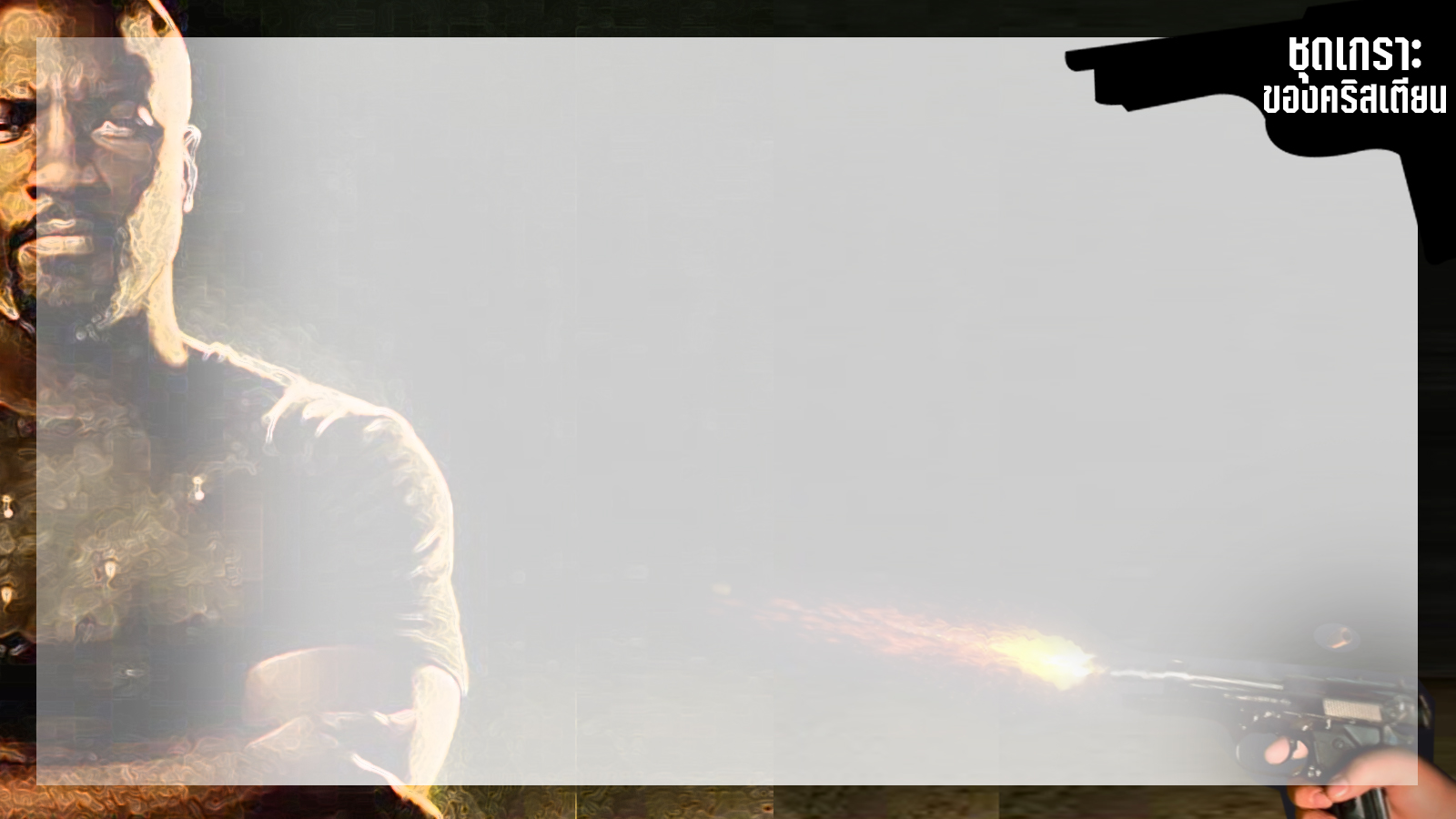 ความชอบธรรมให้คุณค่าและความสำคัญแก่ท่าน

ยอห์น 17:2
2 เพราะพระองค์ทรงให้พระบุตรมีสิทธิอำนาจเหนือคนทั้งปวง เพื่อพระบุตรจะได้ให้ชีวิตนิรันดร์แก่คนทั้งปวง
ที่พระองค์ได้ประทานแก่พระบุตร
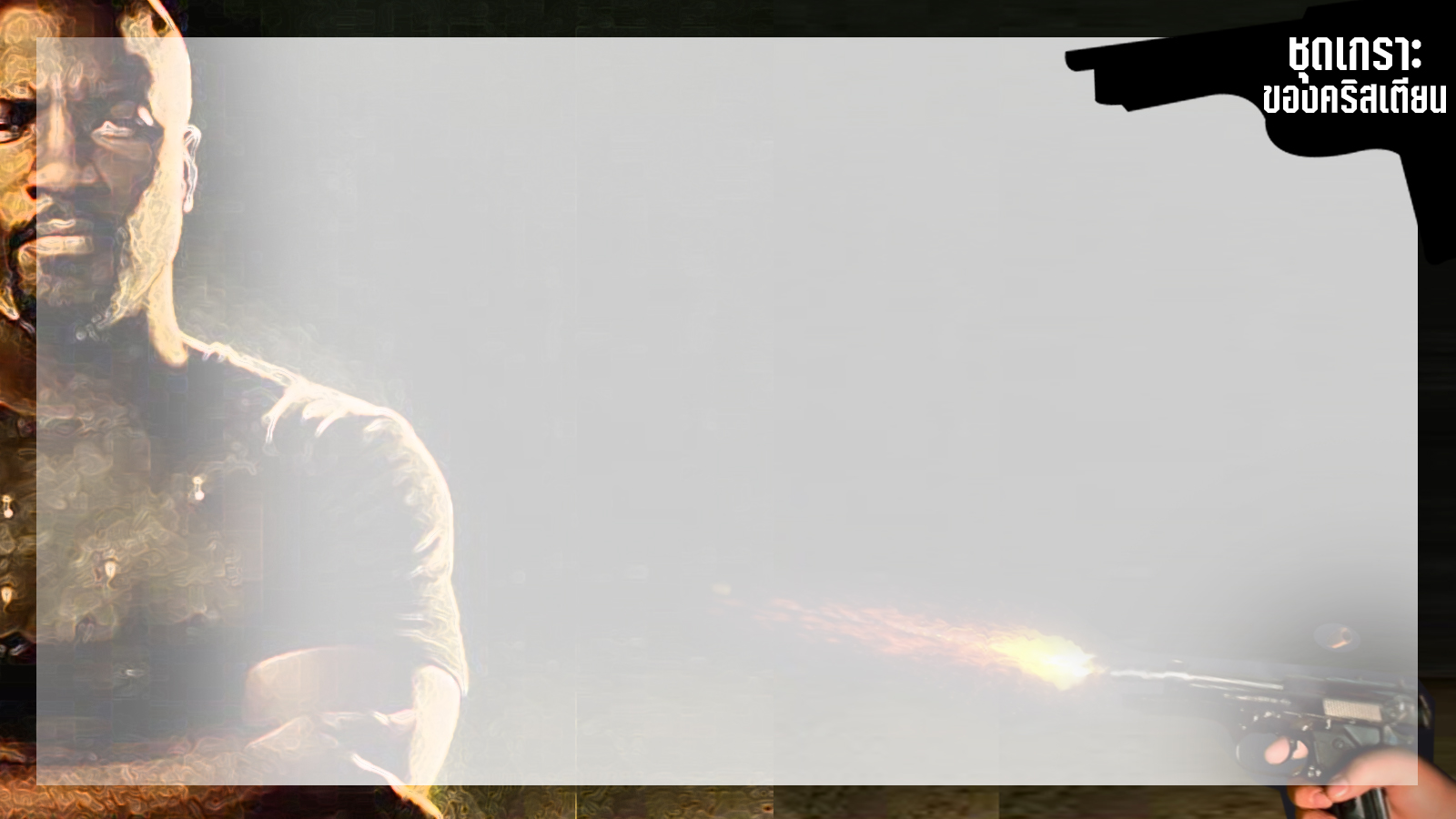 ความชอบธรรมทำให้ท่านเป็นอิสระจากการกล่าวโทษ

ฮีบรู 4:16
16 ฉะนั้นขอให้เราเข้ามาใกล้พระบัลลังก์แห่งพระคุณ
ด้วยความมั่นใจ เพื่อเราจะได้รับพระเมตตา
และจะพบพระคุณที่จะช่วยเหลือเราเมื่อถึงคราวจำเป็น
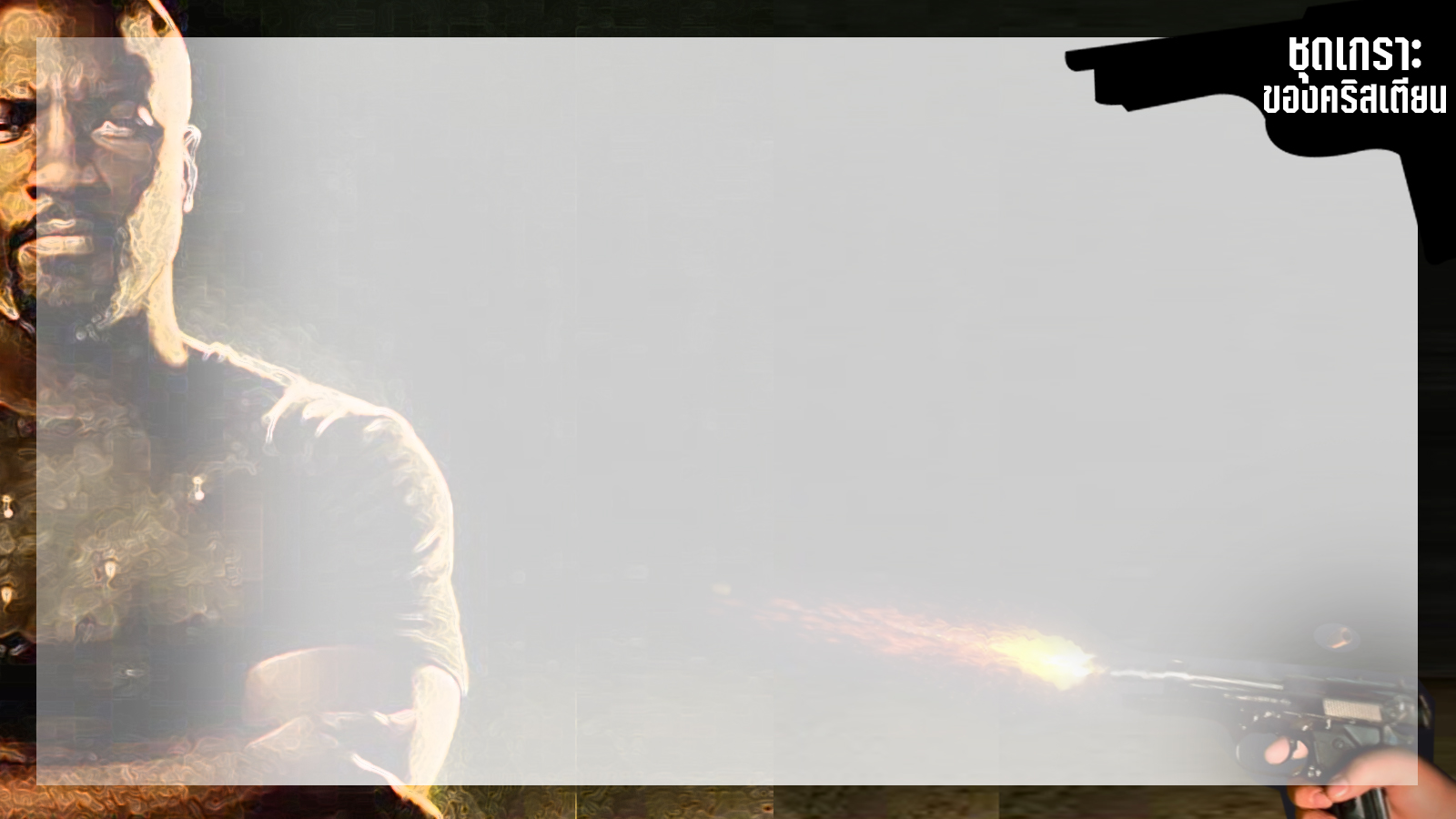 ความชอบทำให้ความสามารถแก่ท่านที่
จะยืนอยู่ในการทรงสถิตของพระเจ้าได้

โรม 8:1
1 เหตุฉะนั้นบัดนี้จึงไม่มีการลงโทษแก่บรรดา
ผู้ที่อยู่ในพระเยซูคริสต์
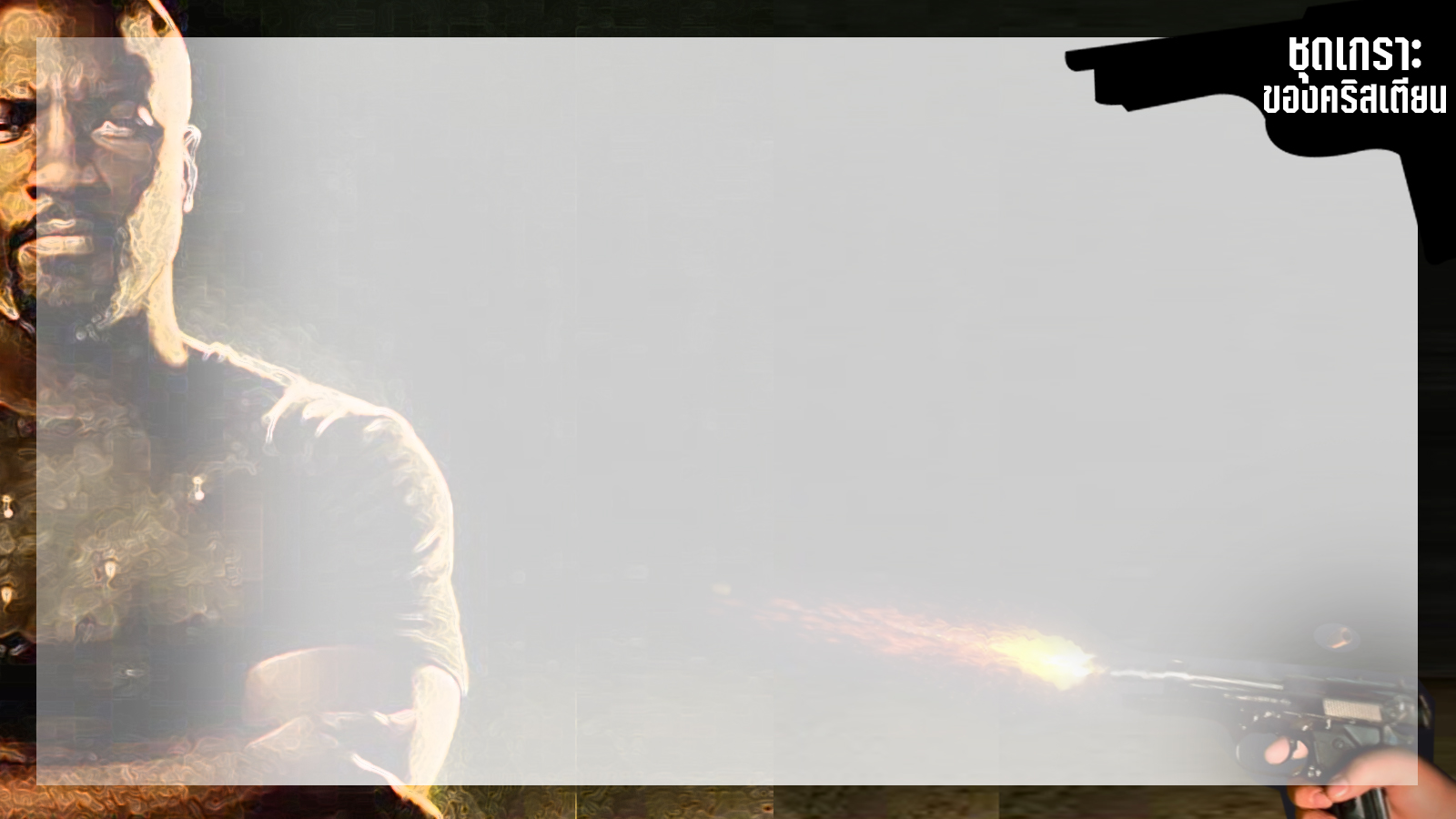 ความชอบธรรมทำให้ท่านคู่ควร

โคโลสี 1:12
12 ในการขอบพระคุณพระบิดาผู้ทรงทำให้พวกท่าน
เหมาะสมที่จะมีส่วนในกรรมสิทธิ์ของประชากรของพระเจ้า
ในอาณาจักรแห่งความสว่าง
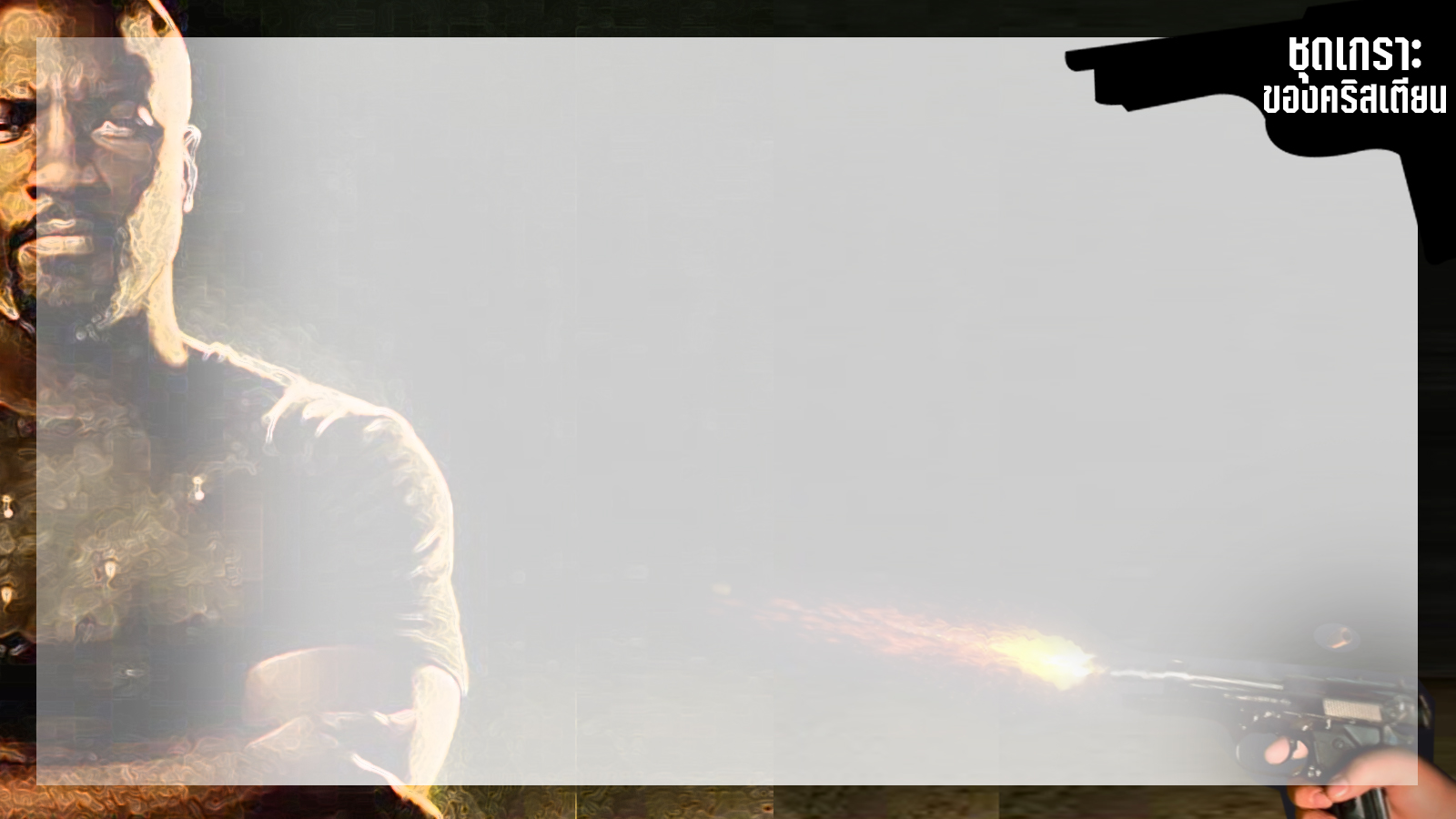 2.	ความชอบธรรมปกป้องท่านได้อย่างไร?
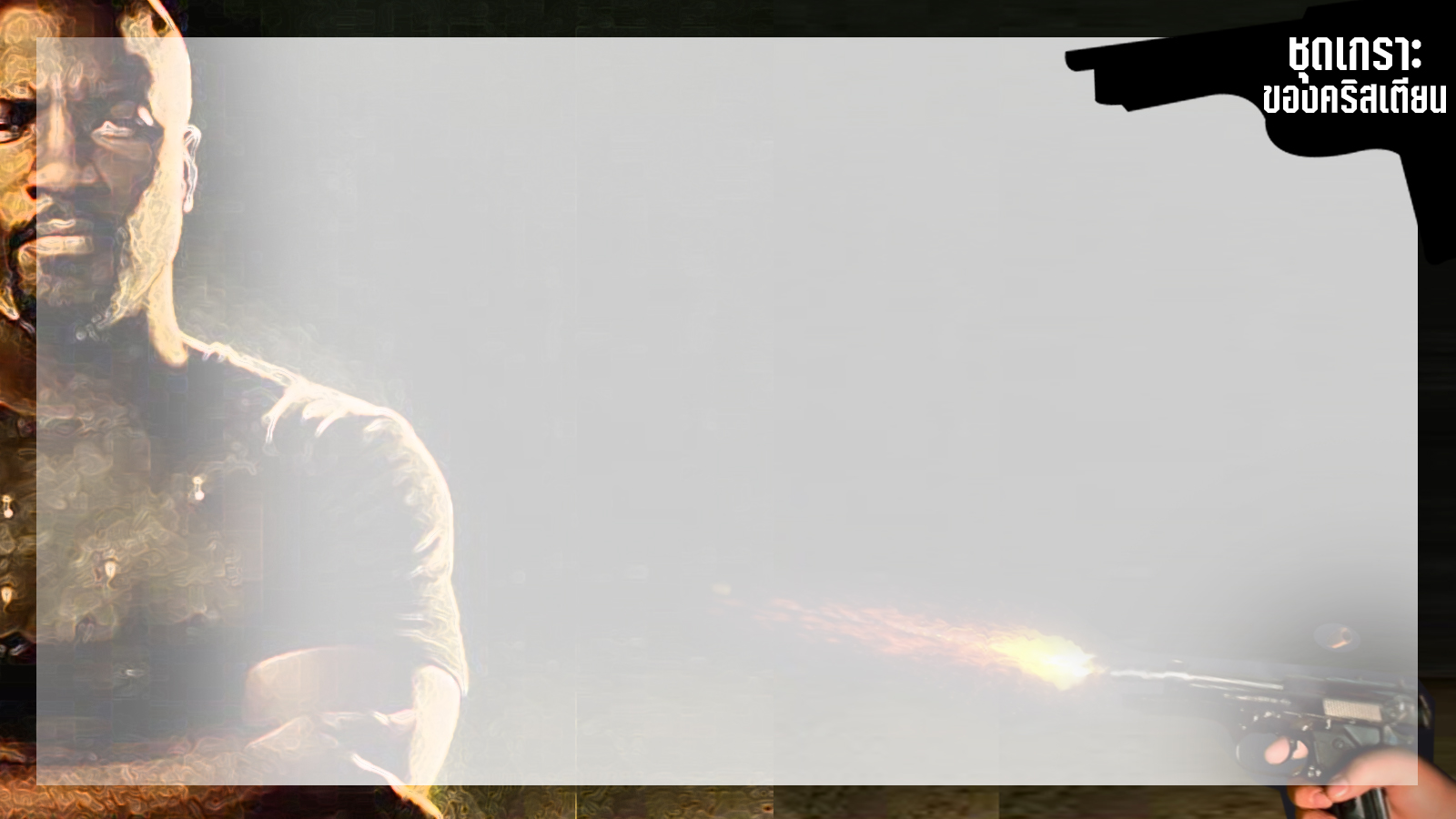 ท่านจะสามารถสวมเสื้อเกราะ
แห่งความชอบธรรมได้อย่างไร?
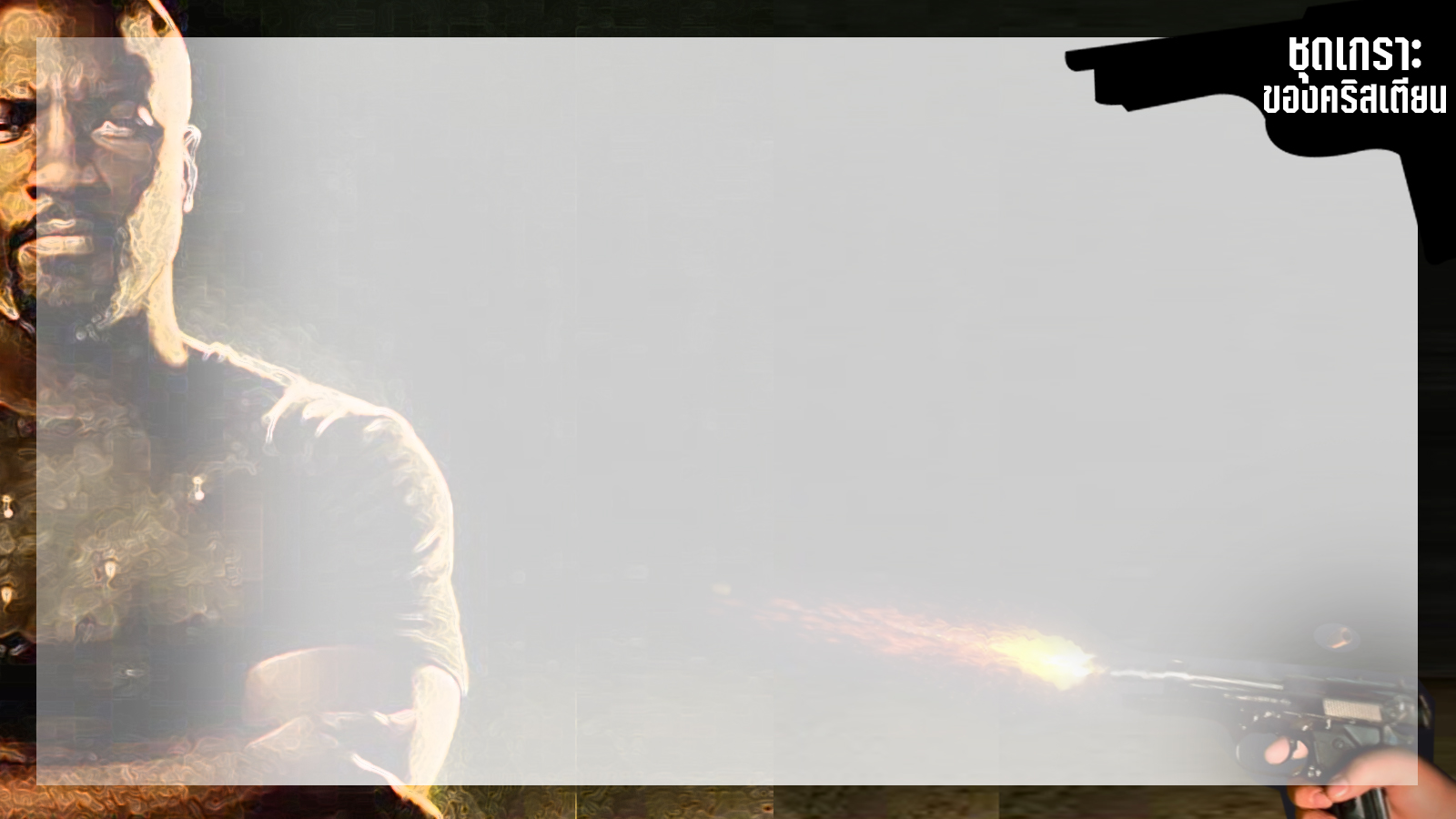 ชุดเกราะของคริสเตียน
ตอนที่ 4 : ได้รับการปกป้องโดยความชอบธรรม
ผลประโยชน์ของความชอบธรรม
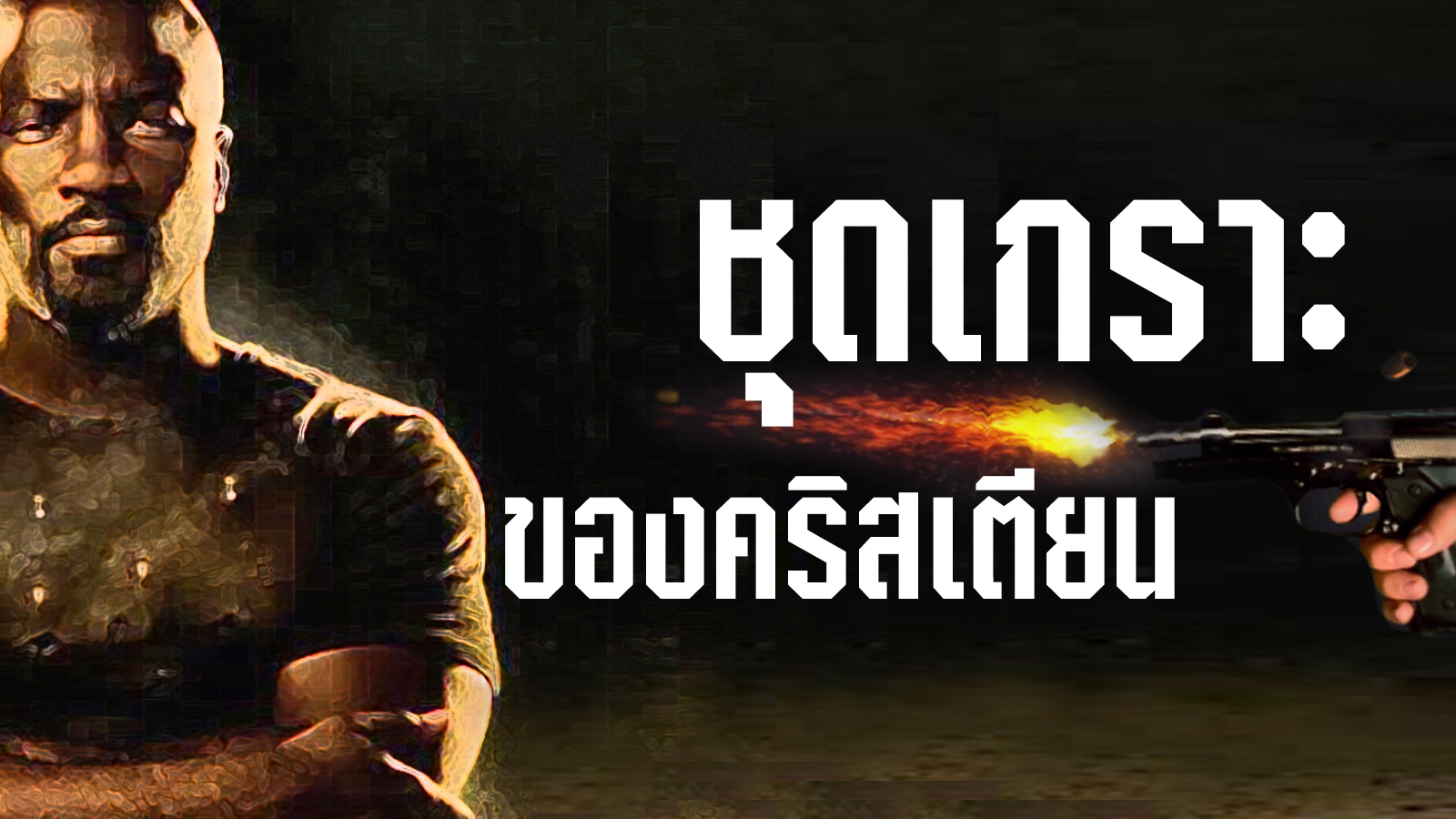